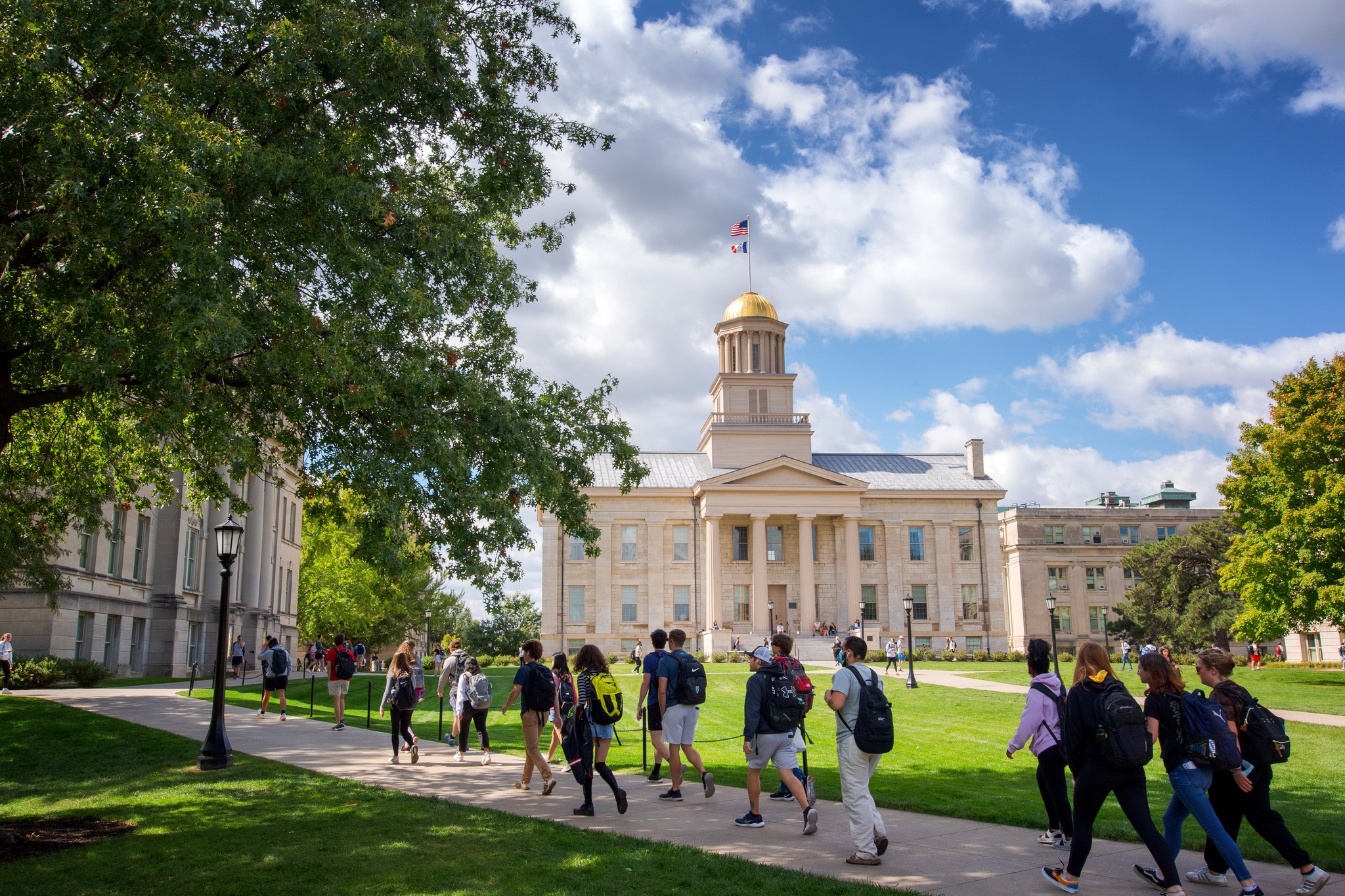 Student Wellness
Student Wellness
[Speaker Notes: Hello, I’m X from Student Wellness. Well-being can help a student feel connected and a sense of belonging on campus. This will help your student be successful in the ways that are important to them.  
   
Our office offers a whole range of resources and support from in person meetings, apps students can do on their own, student organizations, larger campus-wide efforts and much more that address the range of topics you see on the slide. One popular program our office provides is the Koru Mindfulness Program, which helps students connect with others over four weeks while learning the skills of mindfulness meditation. Studies have shown that mindfulness meditation practice can decrease stress and improve overall well-being. The variety of programming we provide helps students sustain optimal health in ways they haven't considered before.]
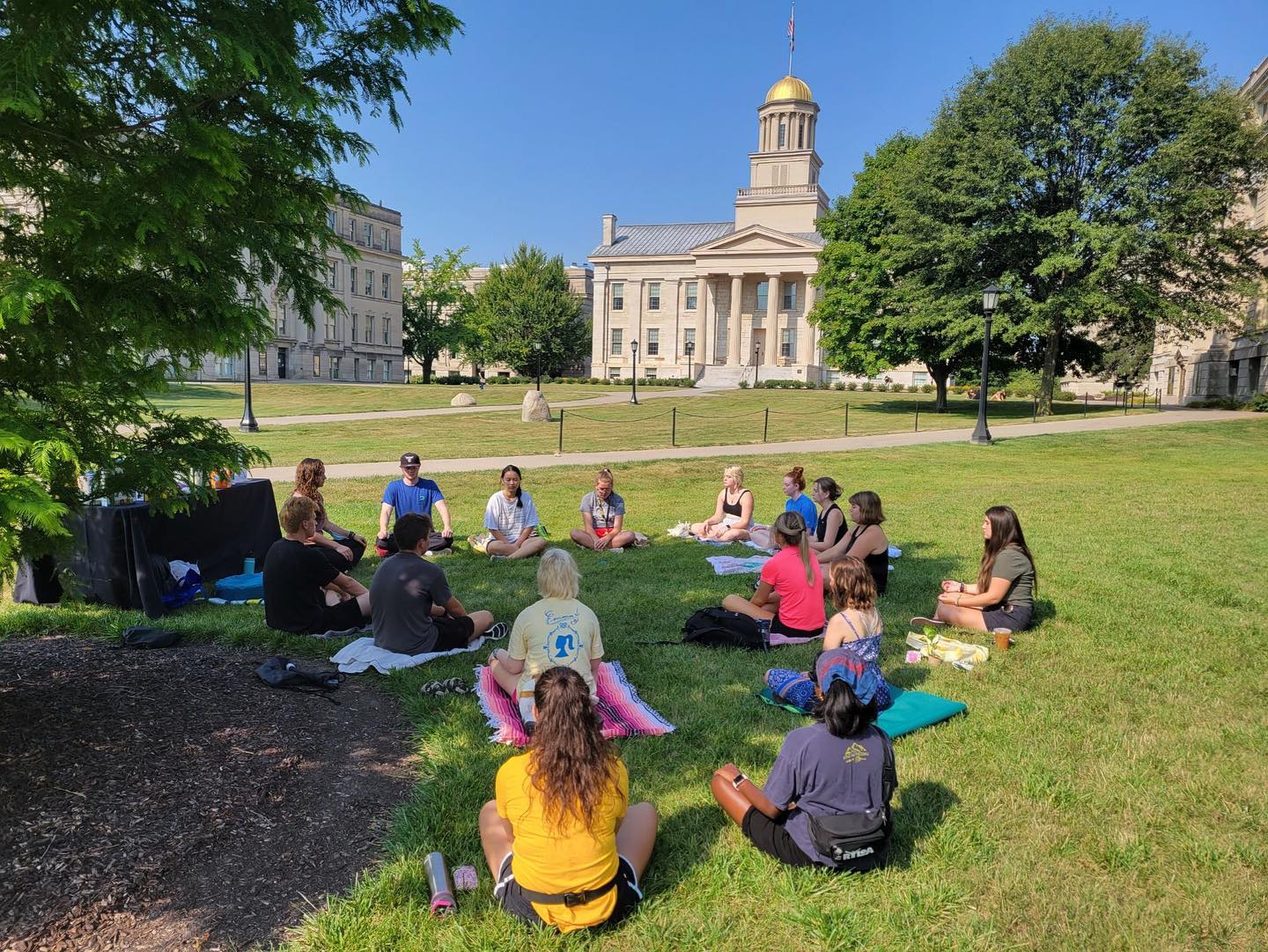 Student Wellness Programs & Services
Student Wellness
[Speaker Notes: We invite you to help us support your student by reinforcing accurate messages about substance use. When we think about the desire to belong and feel connected, students may think substance use is one way to meet others, and sometimes they think it’s the only way. The reality is the opposite. Messaging from tv, social media, suggests substance use is a necessary part of the college experience and although those messages are loud and prevalent, they are incorrect. The number of students choosing not to drink has shown steady increase over the years, and we’re seeing new students come in with a lot more comfort and confidence in choosing not to drink, You can help support them in that choice by speaking with them before they come to campus and even while they are on campus about choices with substance use.  Even if it might be hard to believe, research shows that families who have conversations with their students and provide explicit expectations around substance use have an impact. You can see more tips and pointers on having this conversation in the Parent Handbook.

We also know some students may be coming to campus having already struggled with substance use challenges and we offer support for that through our collaboration with the Collegiate Recovery Program. Preventing and reducing substance use leads to improved GPA, retention in college, quality of sleep, and reduction in stress and anxiety. It also allows students to find genuine ways to connect with others over shared values and have a rich and full college experience. We really appreciate your partnership in helping support your student, and remember we’re here for you and your student to help them thrive as member of the Hawkeye community.]